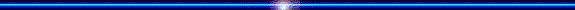 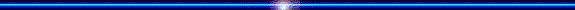 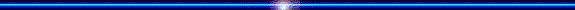 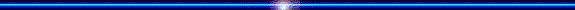 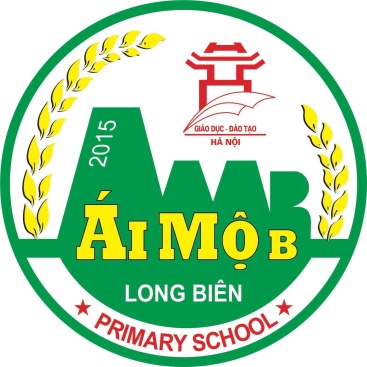 ỦY BAN NHÂN DÂN QUẬN LONG BIÊN
TRƯỜNG TIỂU HỌC ÁI MỘ B
MÔN: TOÁN
LỚP 2
Bài: Ôn tập phép cộng, phép trừ trong PV 20, 100(tiết3)
By Huyen Trang
Travelling with Doraemon
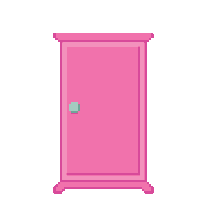 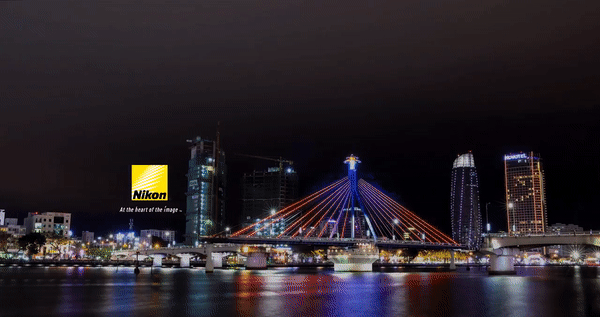 Han River bridge
Danang Vietnam
12 + 35 = ?
A. 48
B. 47
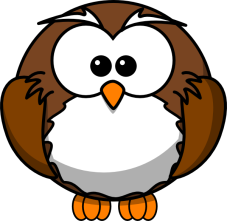 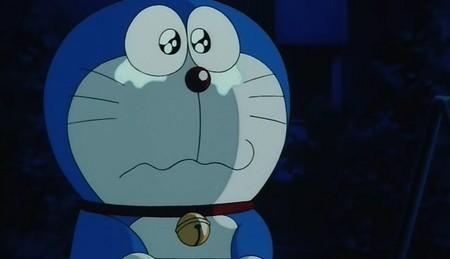 A. wrong
B. right
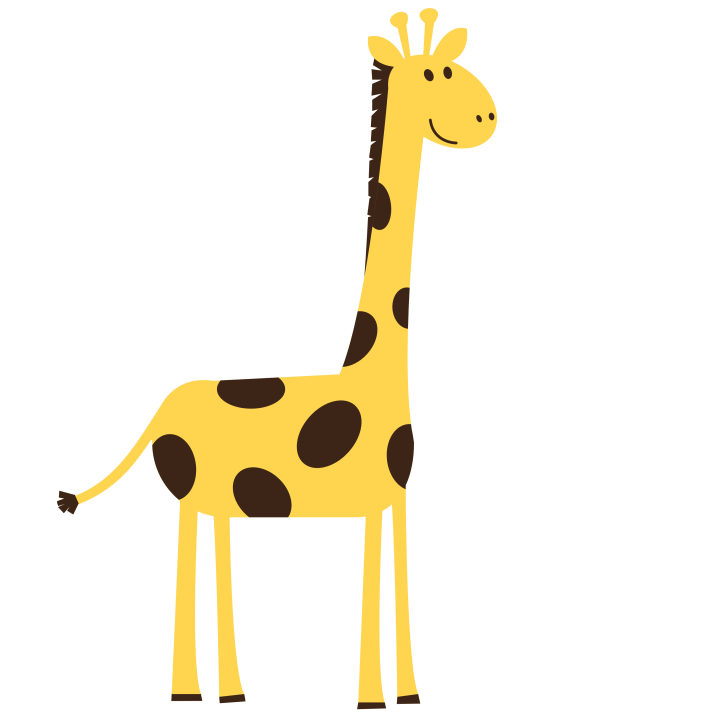 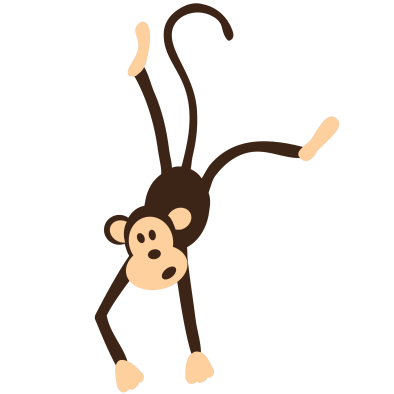 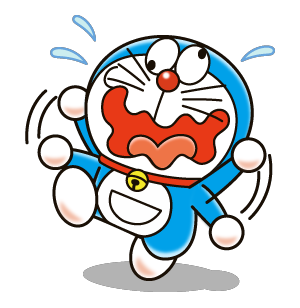 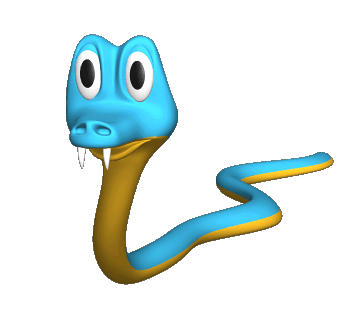 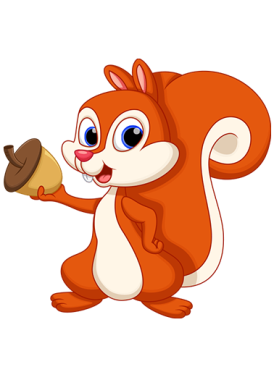 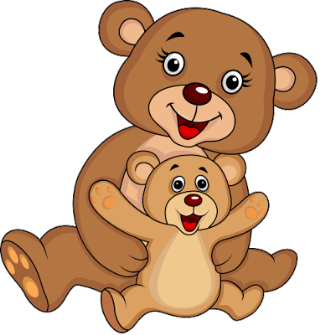 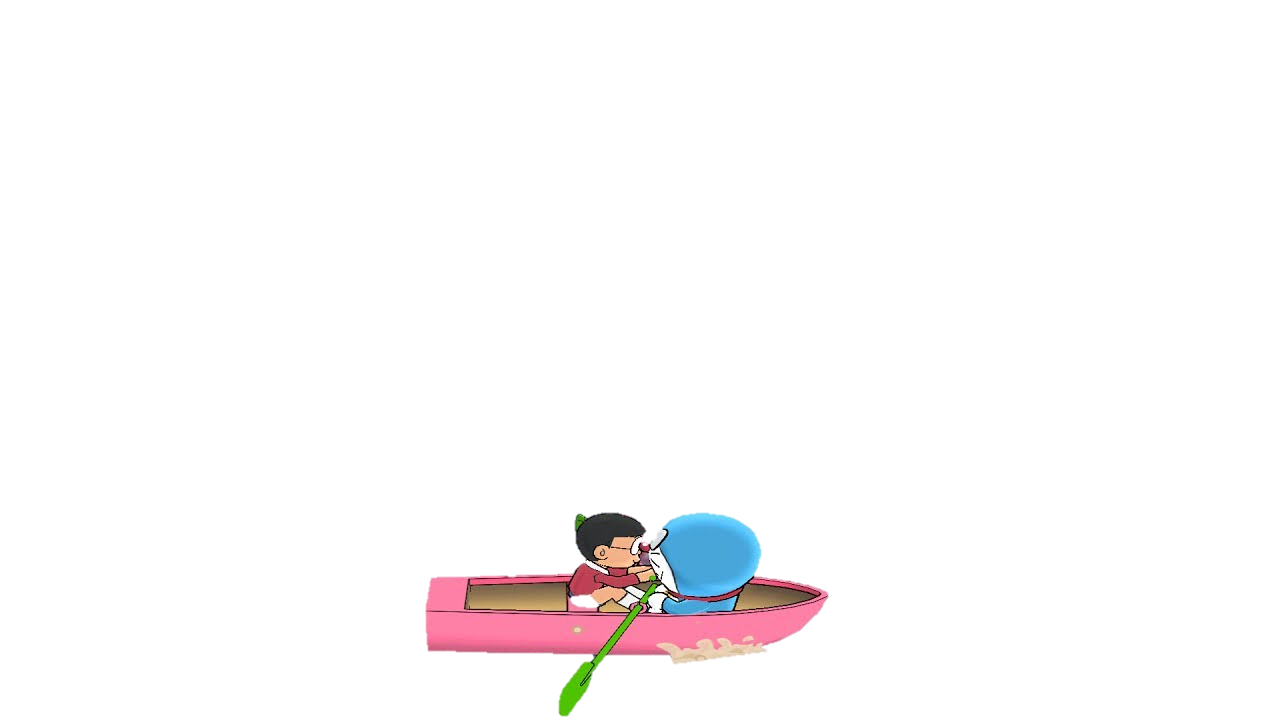 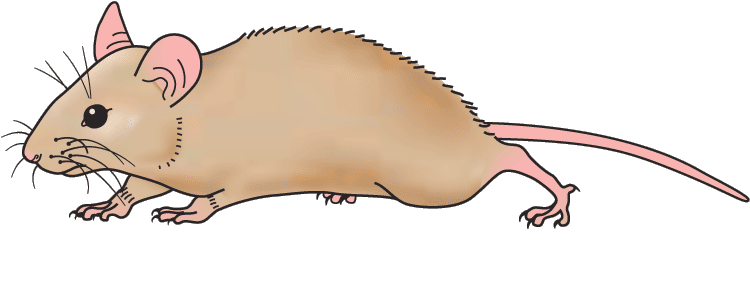 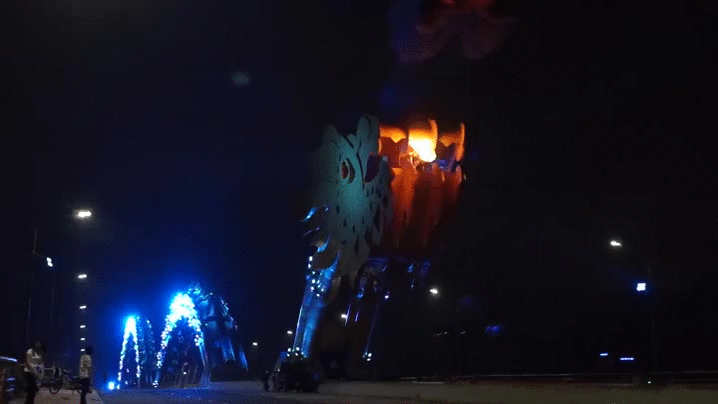 Dragon bridge
Danang Vietnam
21 + 23 = ?
A. 44
B. 45
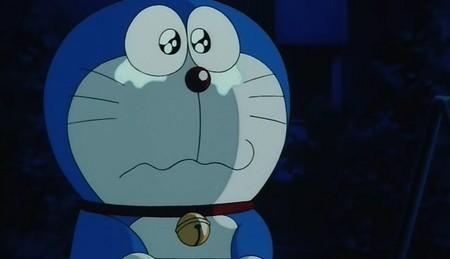 A. right
B. wrong
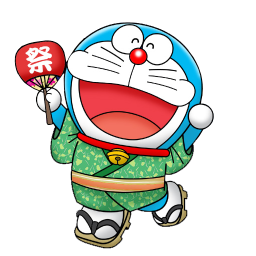 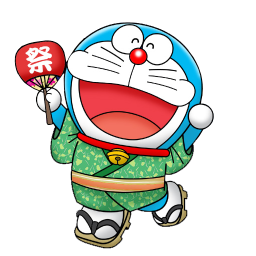 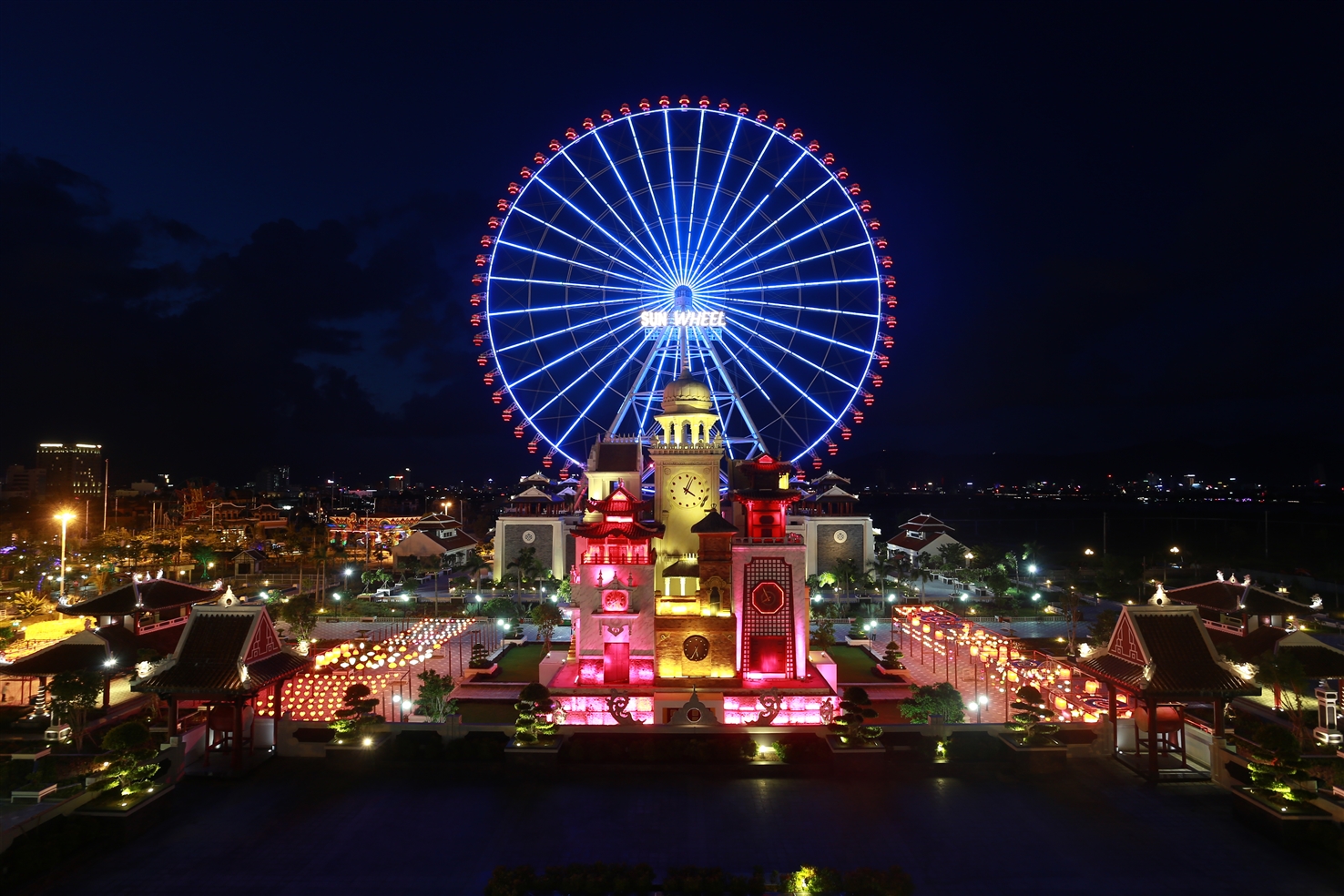 23 – 18 = ?
A. 5
B. 6
Asia Park 
Danang Vietnam
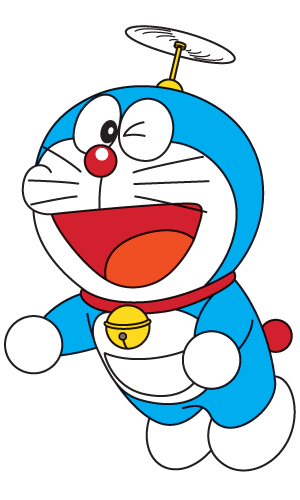 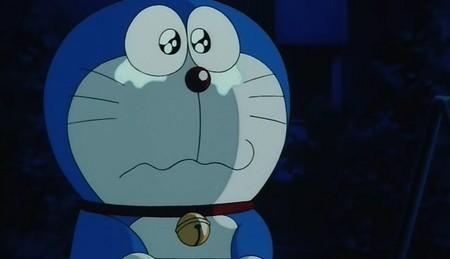 A. right
B. wrong
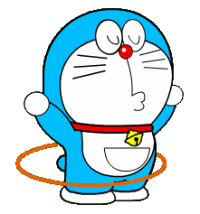 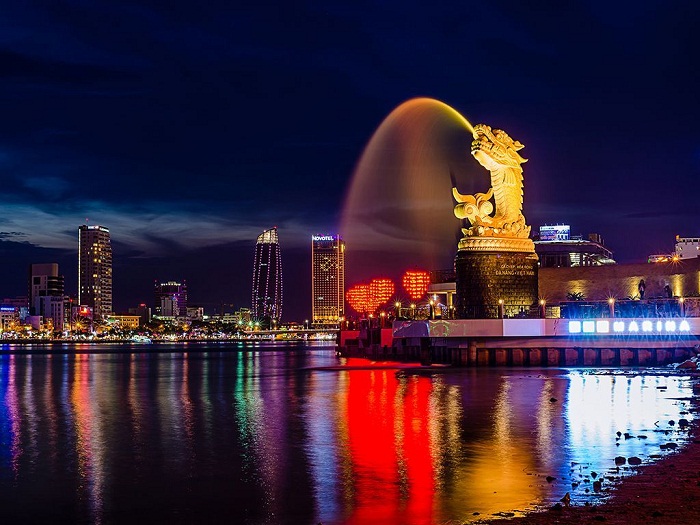 Love bridge
Danang Vietnam
29 + 17 = ?
A. 47
B. 46
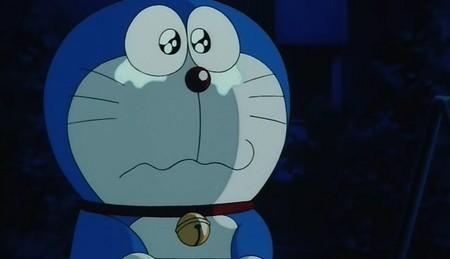 A. wrong
B. right
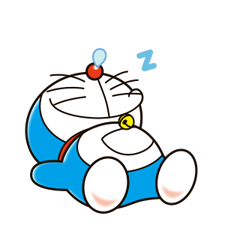 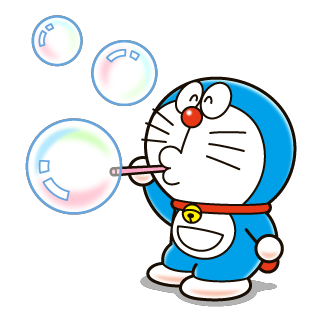 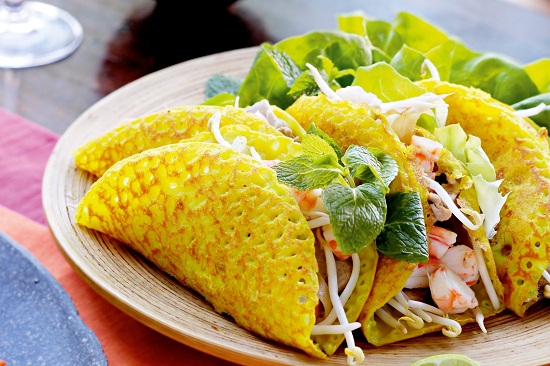 75 – 44 = ?
A. 31
B. 32
Banh xeo
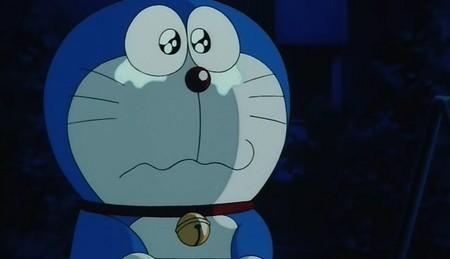 A. right
B. wrong
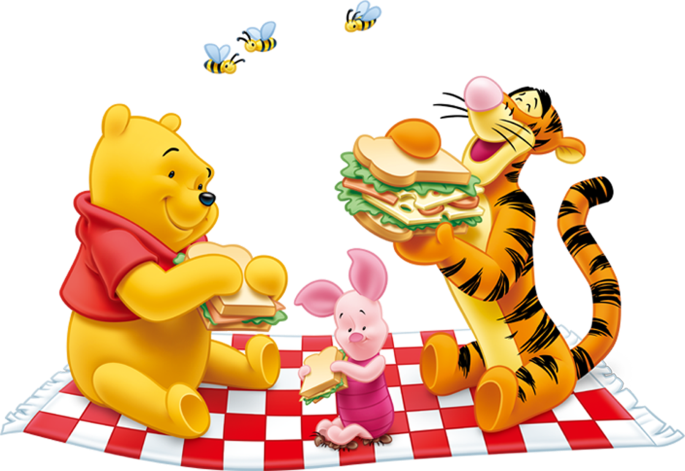 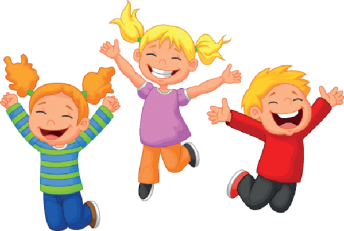 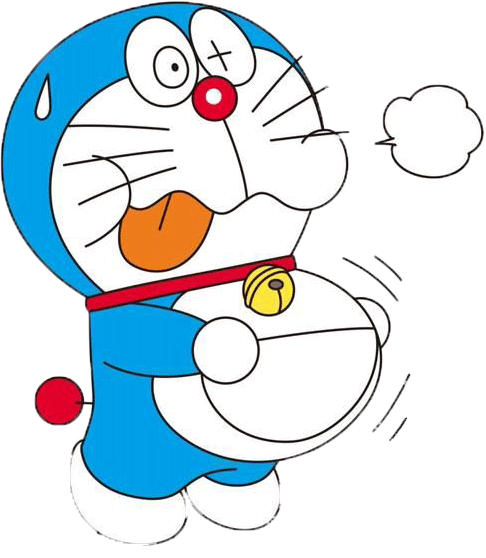 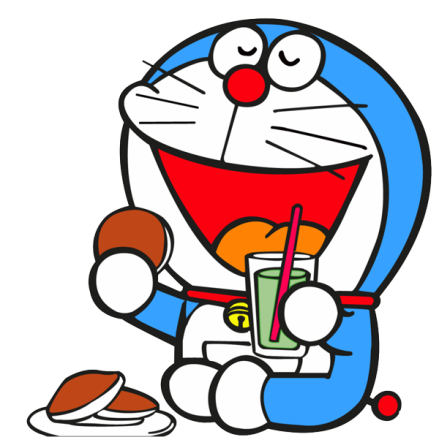 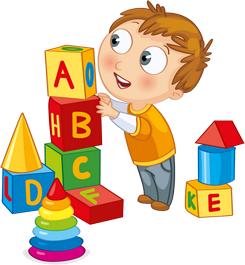 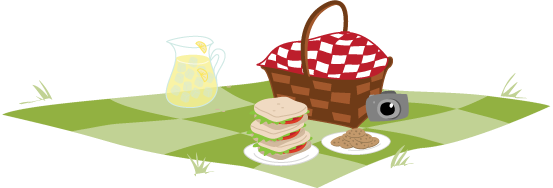 48 – 19 = ?
A. 29
B. 28
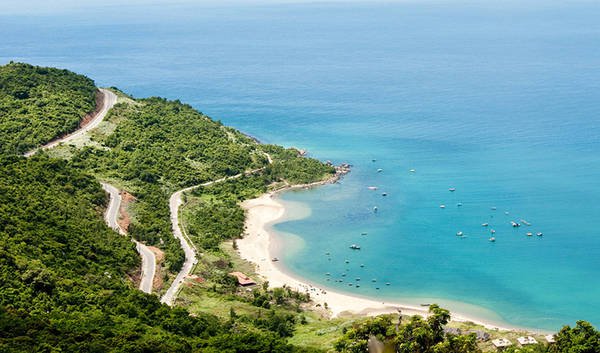 Da Nang Beach
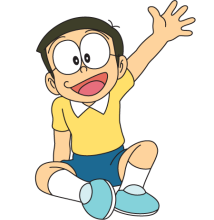 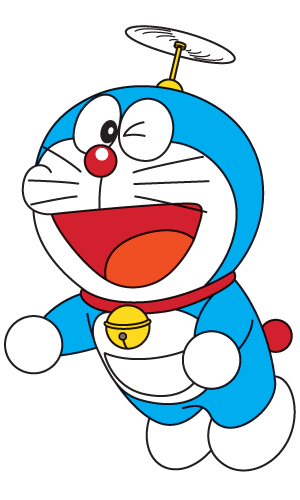 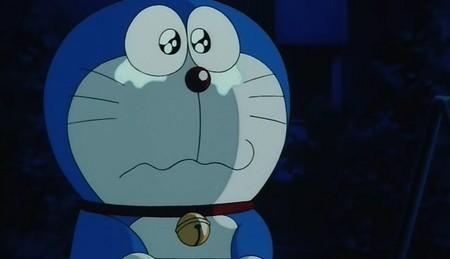 A. right
B. wrong
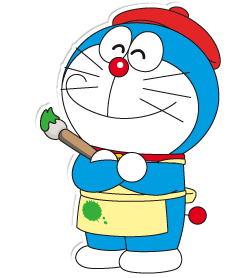 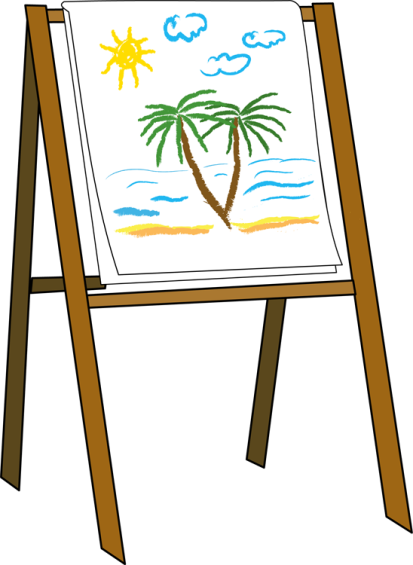 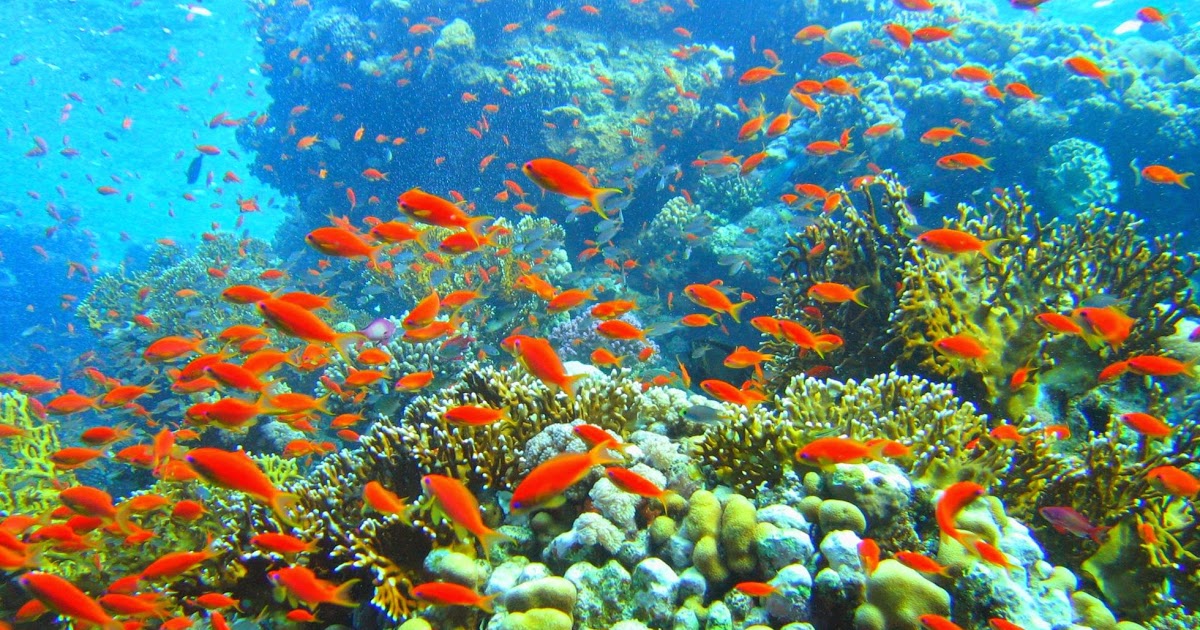 35 + 12 + 1 = ?
A. 49
B. 48
Son Tra Coral reef
Danang Vietnam
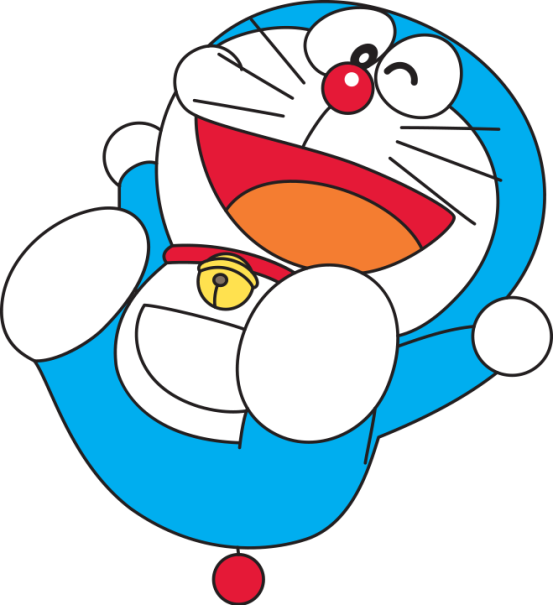 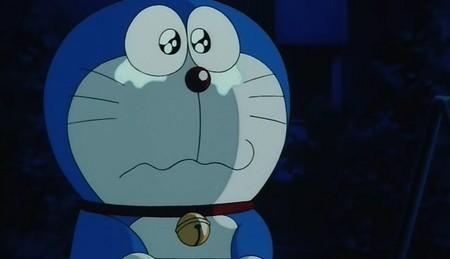 A. wrong
B. right
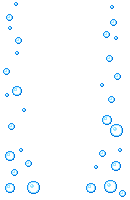 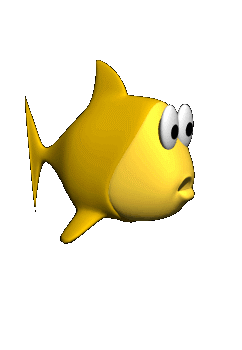 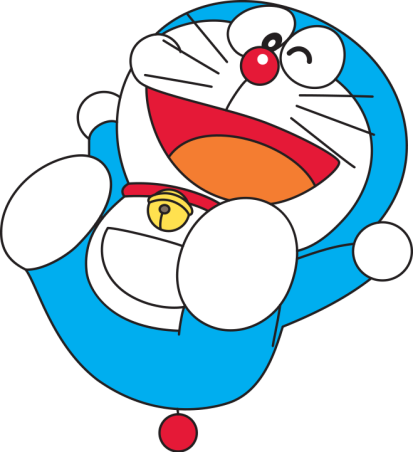 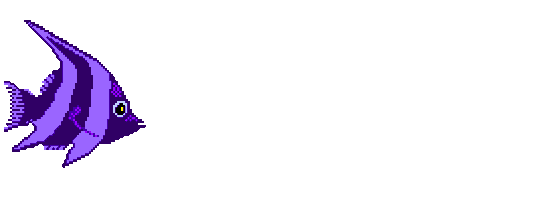 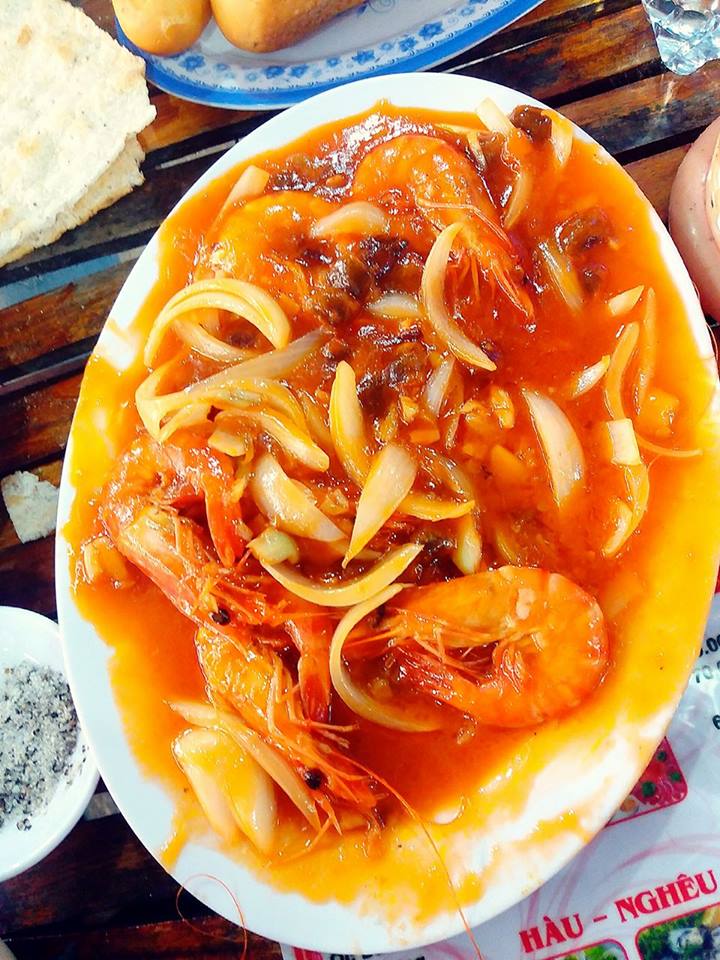 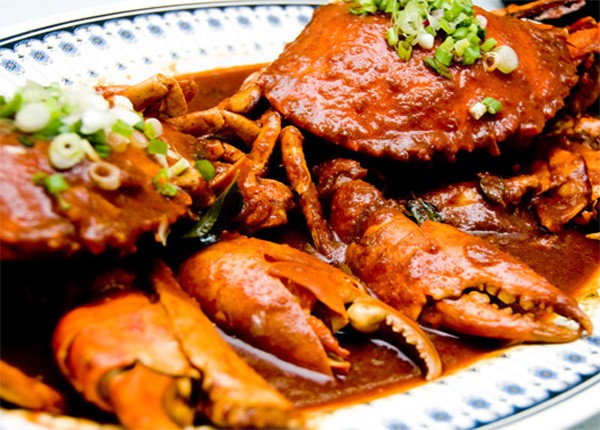 12 – 5 + 3 = ?
A. 10
B. 9
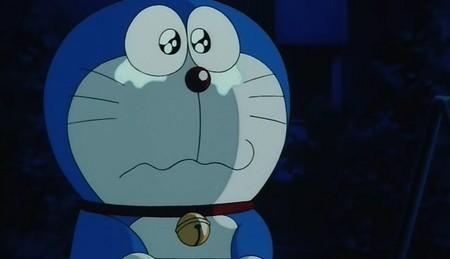 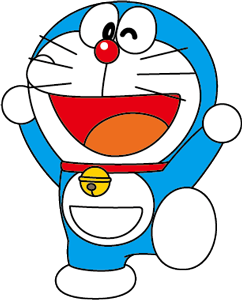 A. right
B. wrong
Seafood
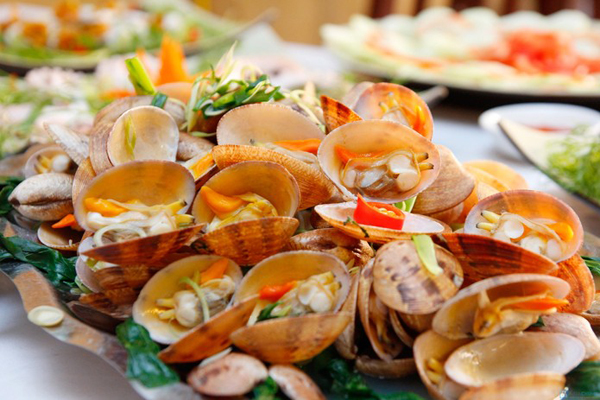 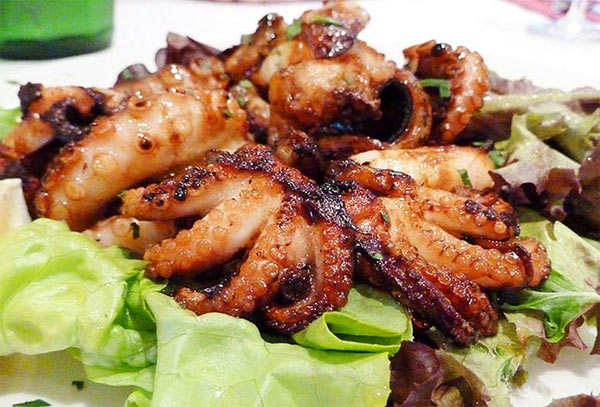 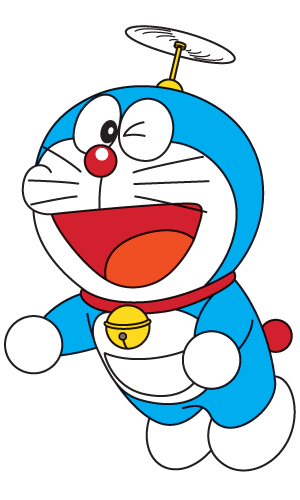 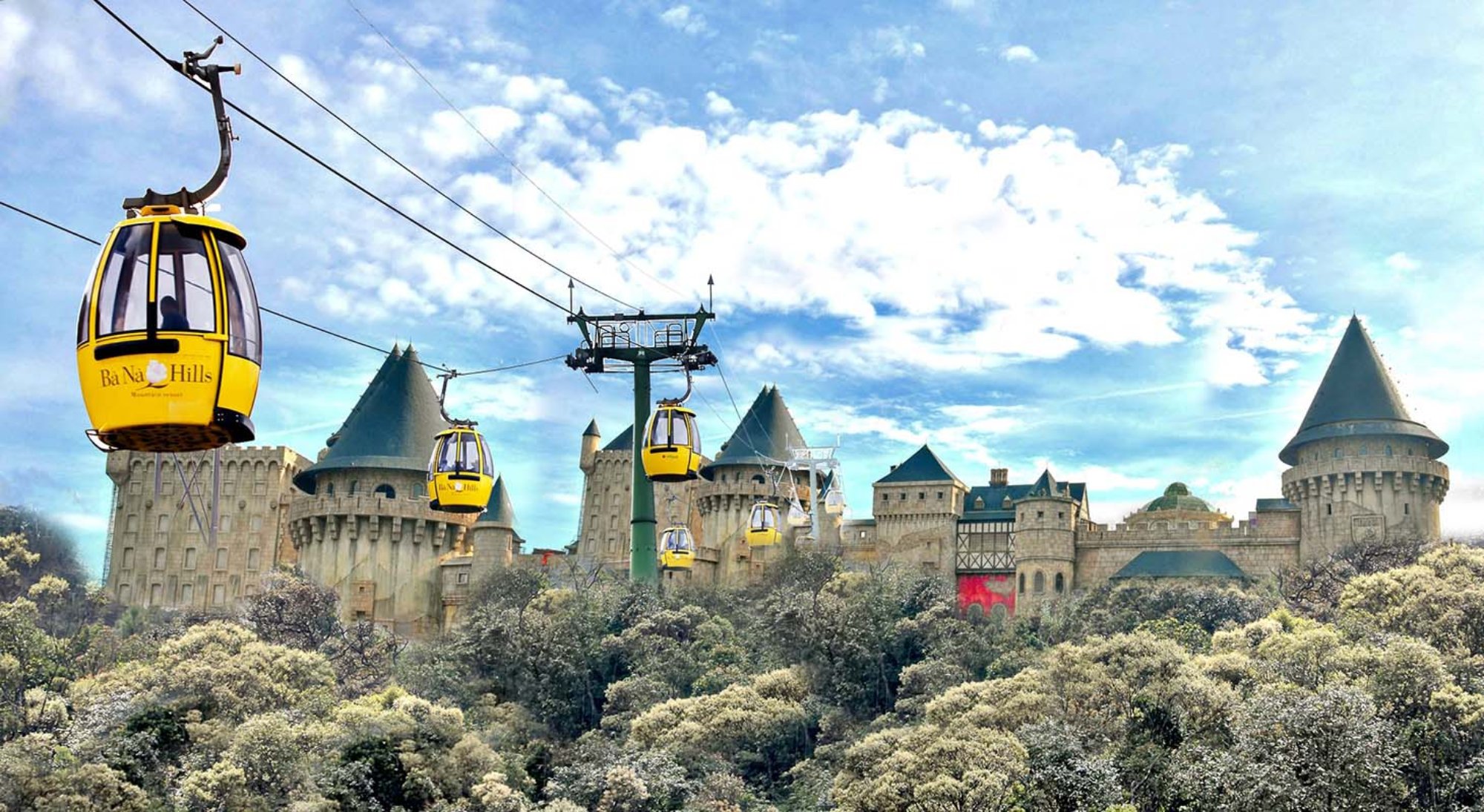 Ba Na Hills
Danang Vietnam
51 + 49 = ?
A. 99
B. 100
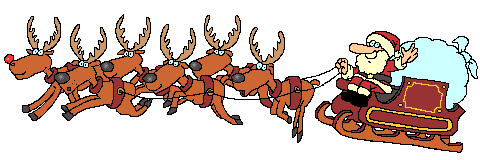 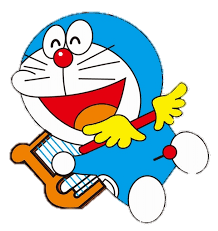 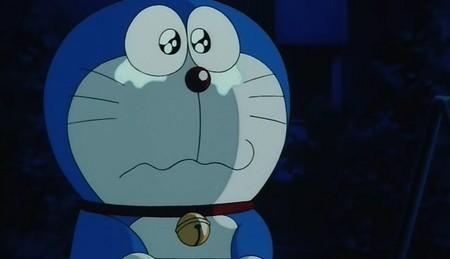 A. wrong
B. right
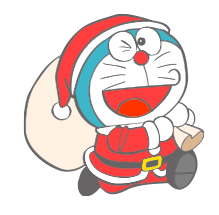 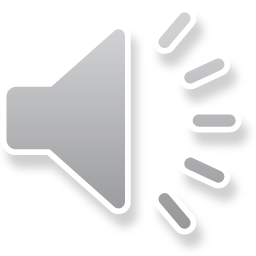 Bye bye!
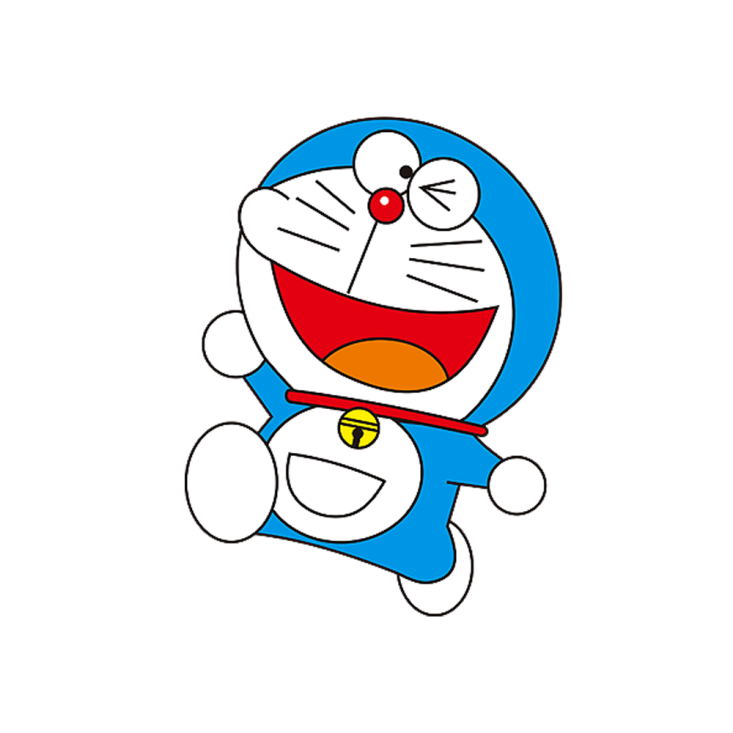 Huyen Trang
TIẾT 3
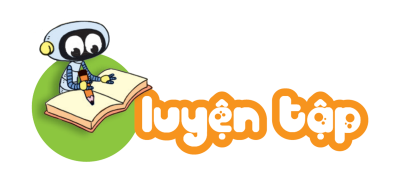 Ôn tập phép cộng, phép trừ
trong phạm vi 100
1
Số
a)           ?
b) Những toa nào ghi phép tính có kết quả bé hơn 60?
60
100
30
50
 Toa D và toa E.
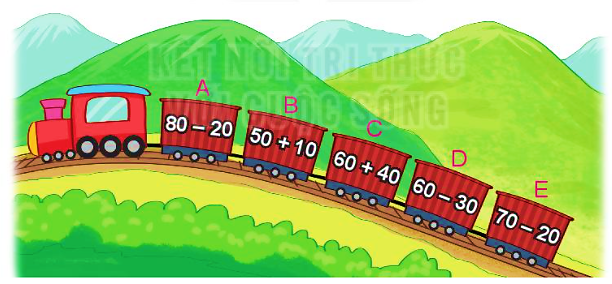 c) Những toa nào ghi phép tính có kết quả lớn hơn 50 và bé hơn 100?
 Toa A và toa B.
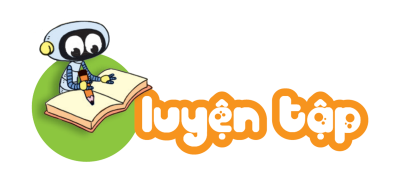 a)
2
Đặt tính rồi tính.
Lấy tổng trừ đi một số hạng thì được kết quả là số hạng còn lại.
35
28
63
b)
63 – 35
91 – 49
63 – 28
91 – 42
28 + 35
42 + 49
28
35
63
28
63
35
42
49
91
42
91
49
+
–
–
–
–
–
49
42
91
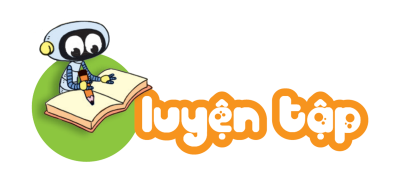 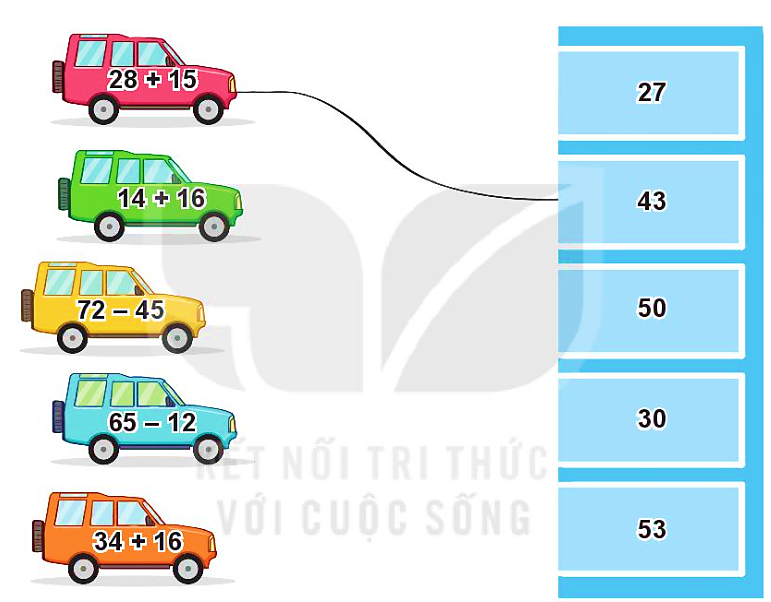 3
Tìm chỗ đỗ cho ô tô.
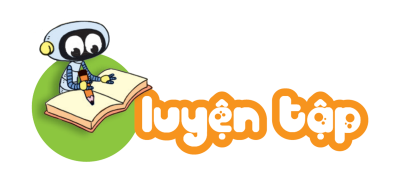 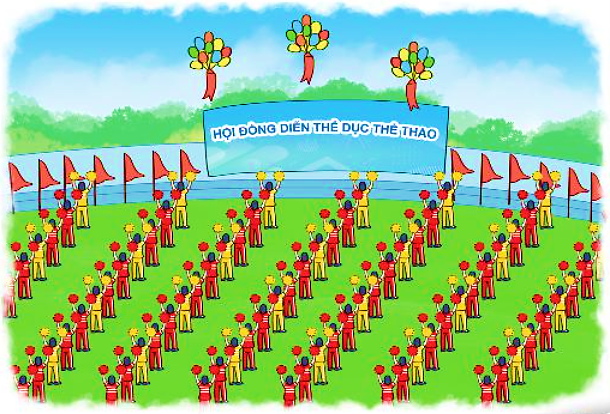 4
Một đội đồng diễn thể dục thể thao gồm có 56 người mặc áo đỏ và 28 người mặc áo vàng. Hỏi đội đồng diễn đó có tất cả bao nhiêu người?
Bài giải
Đội đồng diễn đó có tất cả số người là:
56 + 28 = 84 (người)
Đáp số: 84 người.
Củng cố bài học